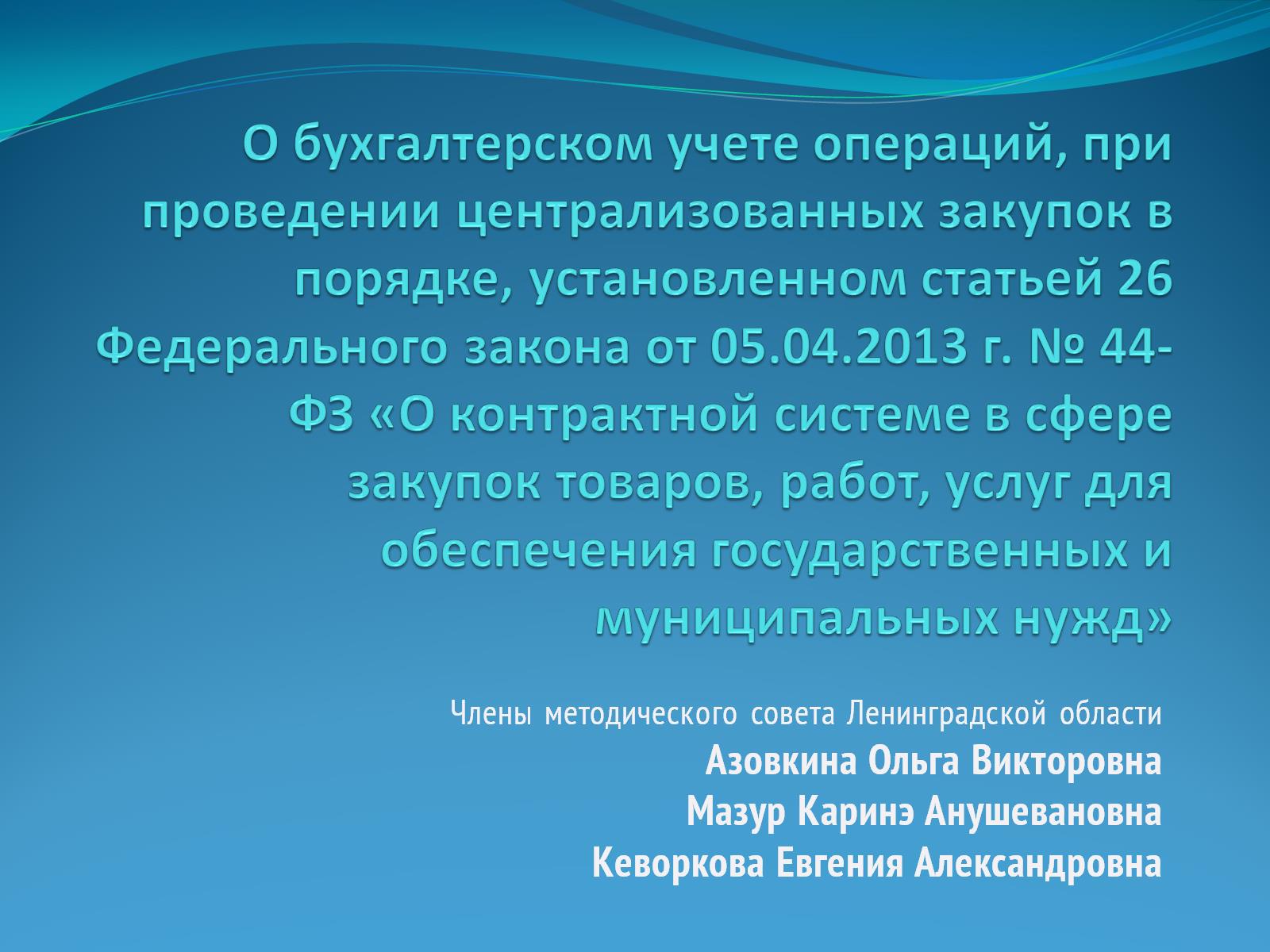 О бухгалтерском учете операций, при проведении централизованных закупок в порядке, установленном статьей 26 Федерального закона от 05.04.2013 г. № 44-ФЗ «О контрактной системе в сфере закупок товаров, работ, услуг для обеспечения государственных и муниципальных нужд»
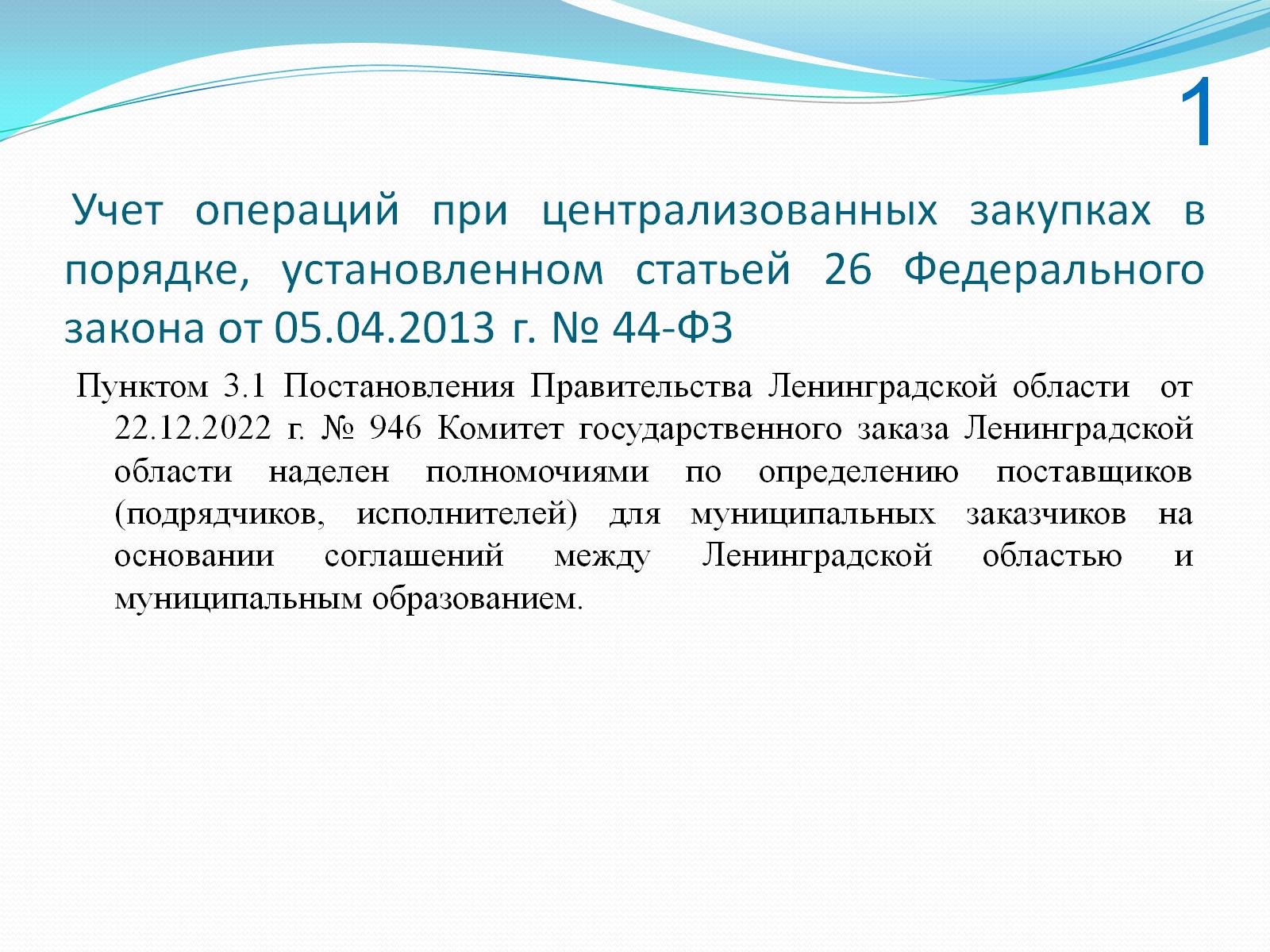 Учет операций при централизованных закупках в порядке, установленном статьей 26 Федерального закона от 05.04.2013 г. № 44-ФЗ
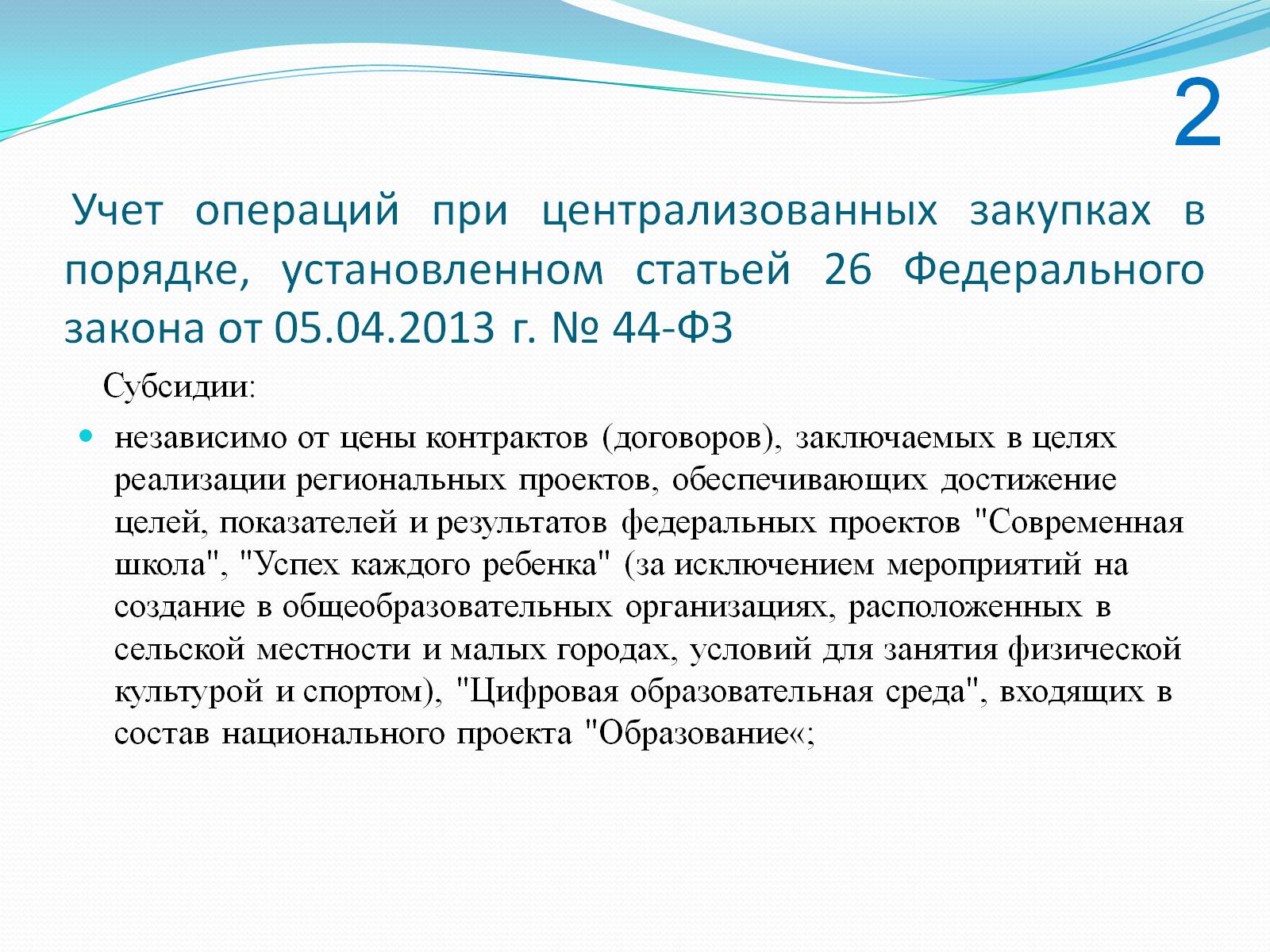 Учет операций при централизованных закупках в порядке, установленном статьей 26 Федерального закона от 05.04.2013 г. № 44-ФЗ
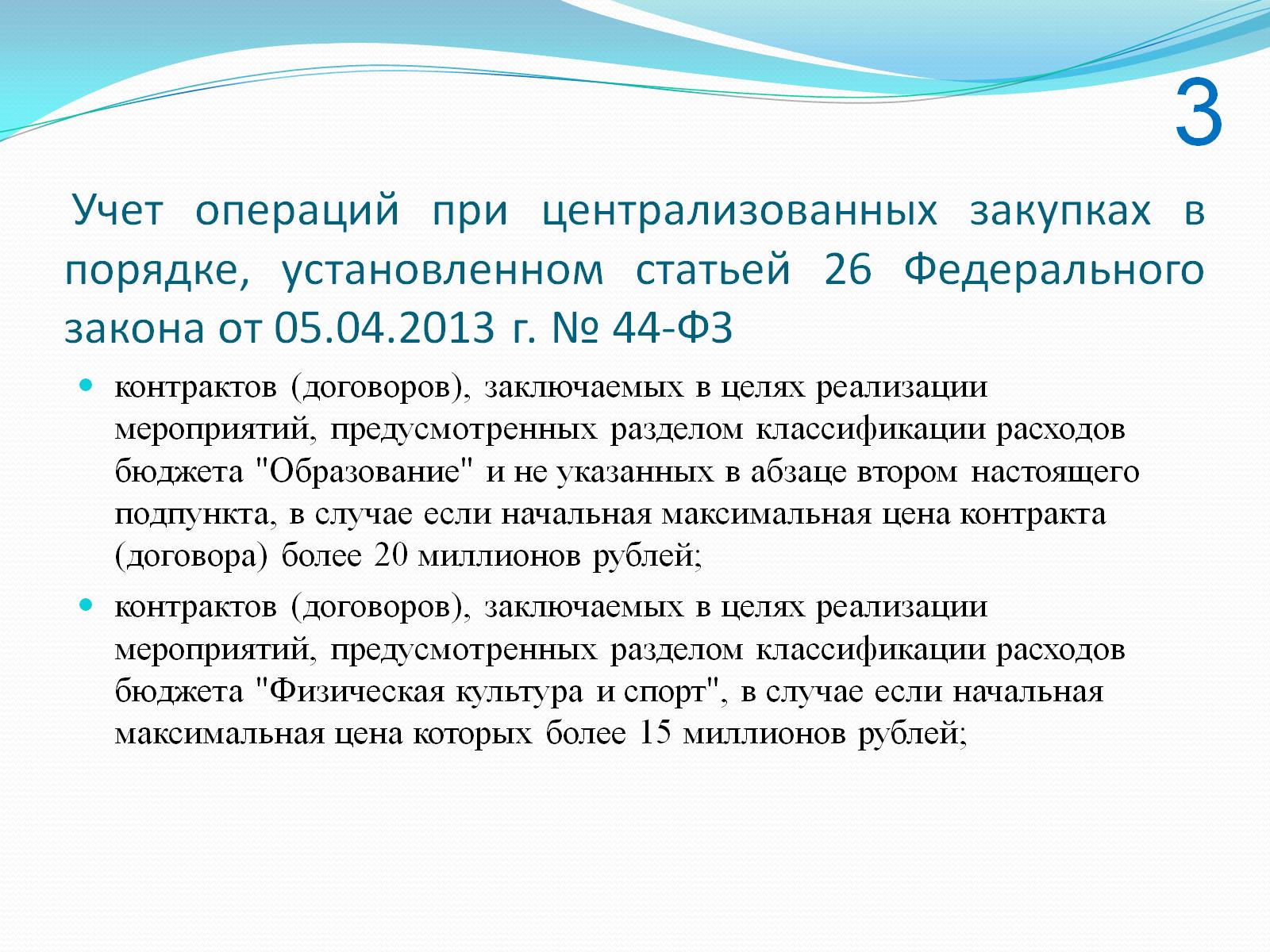 Учет операций при централизованных закупках в порядке, установленном статьей 26 Федерального закона от 05.04.2013 г. № 44-ФЗ
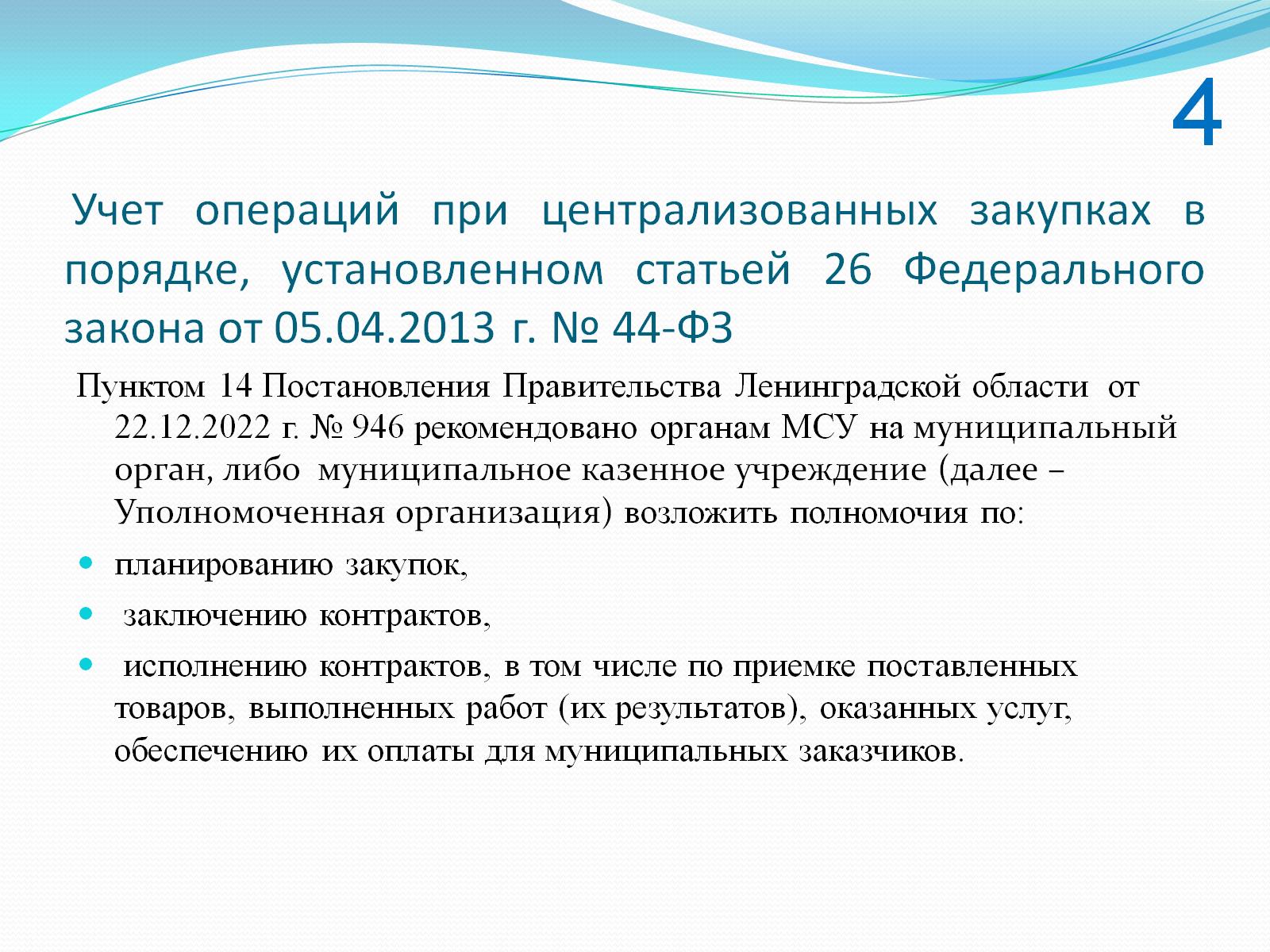 Учет операций при централизованных закупках в порядке, установленном статьей 26 Федерального закона от 05.04.2013 г. № 44-ФЗ
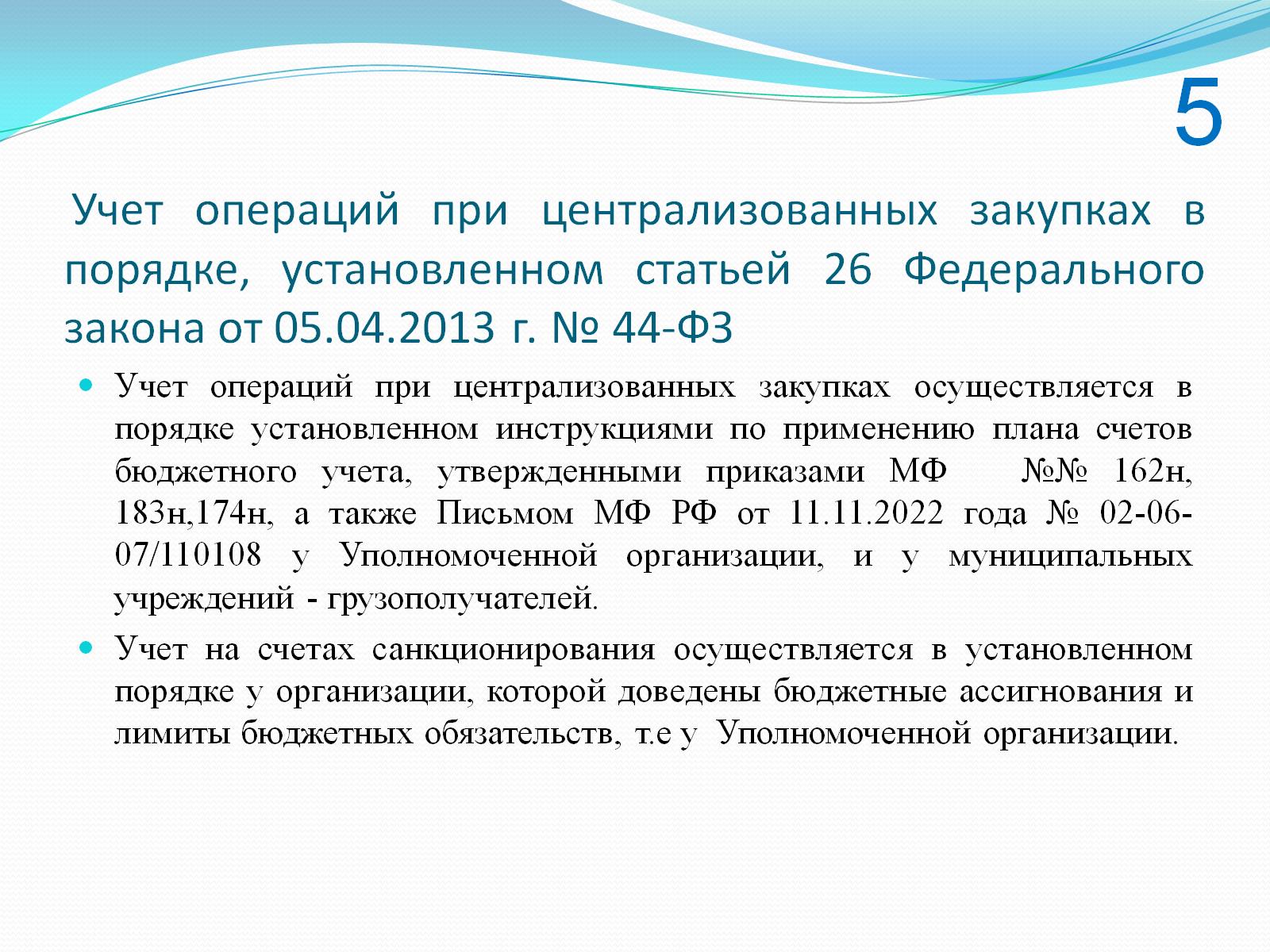 Учет операций при централизованных закупках в порядке, установленном статьей 26 Федерального закона от 05.04.2013 г. № 44-ФЗ
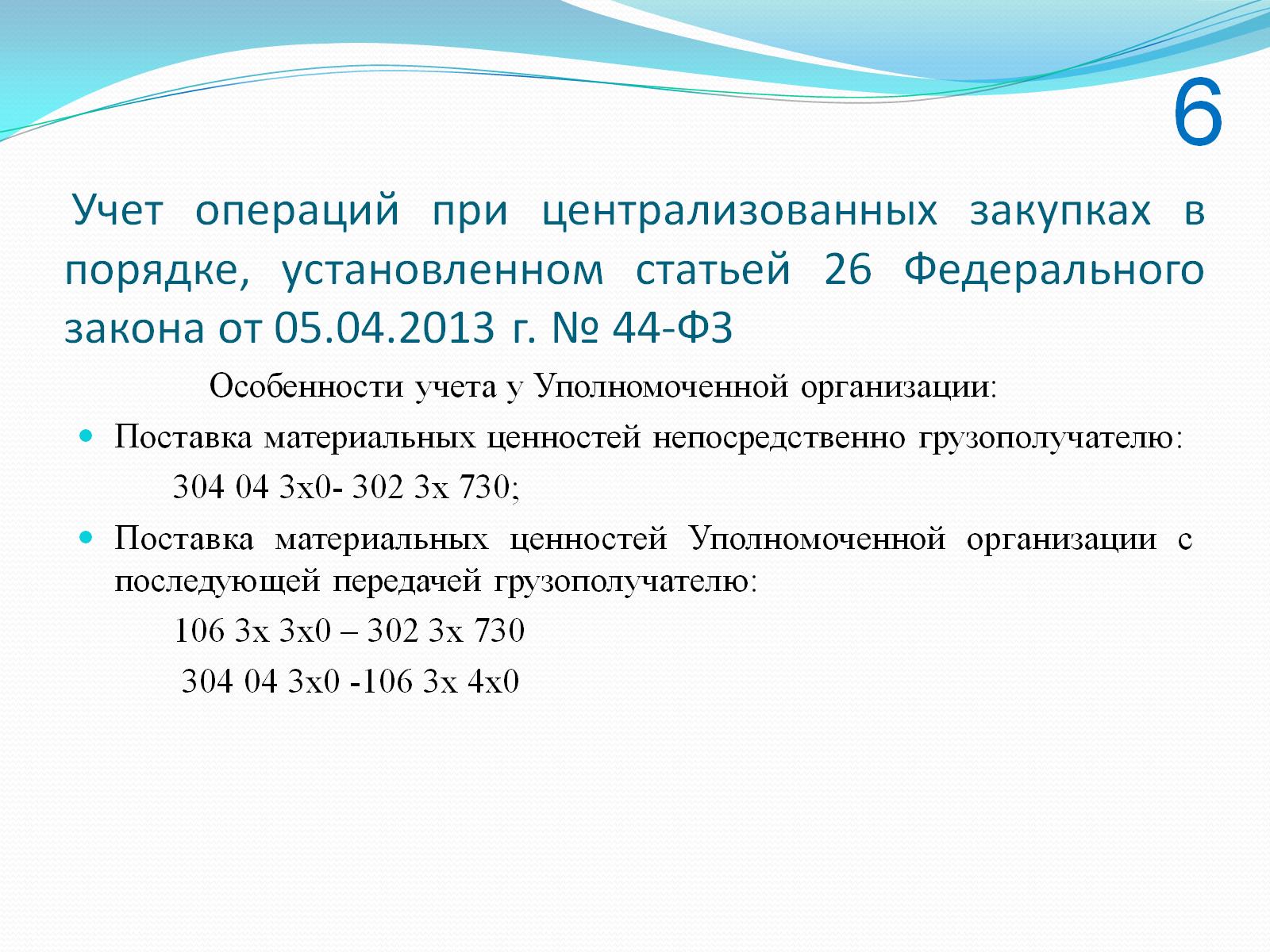 Учет операций при централизованных закупках в порядке, установленном статьей 26 Федерального закона от 05.04.2013 г. № 44-ФЗ
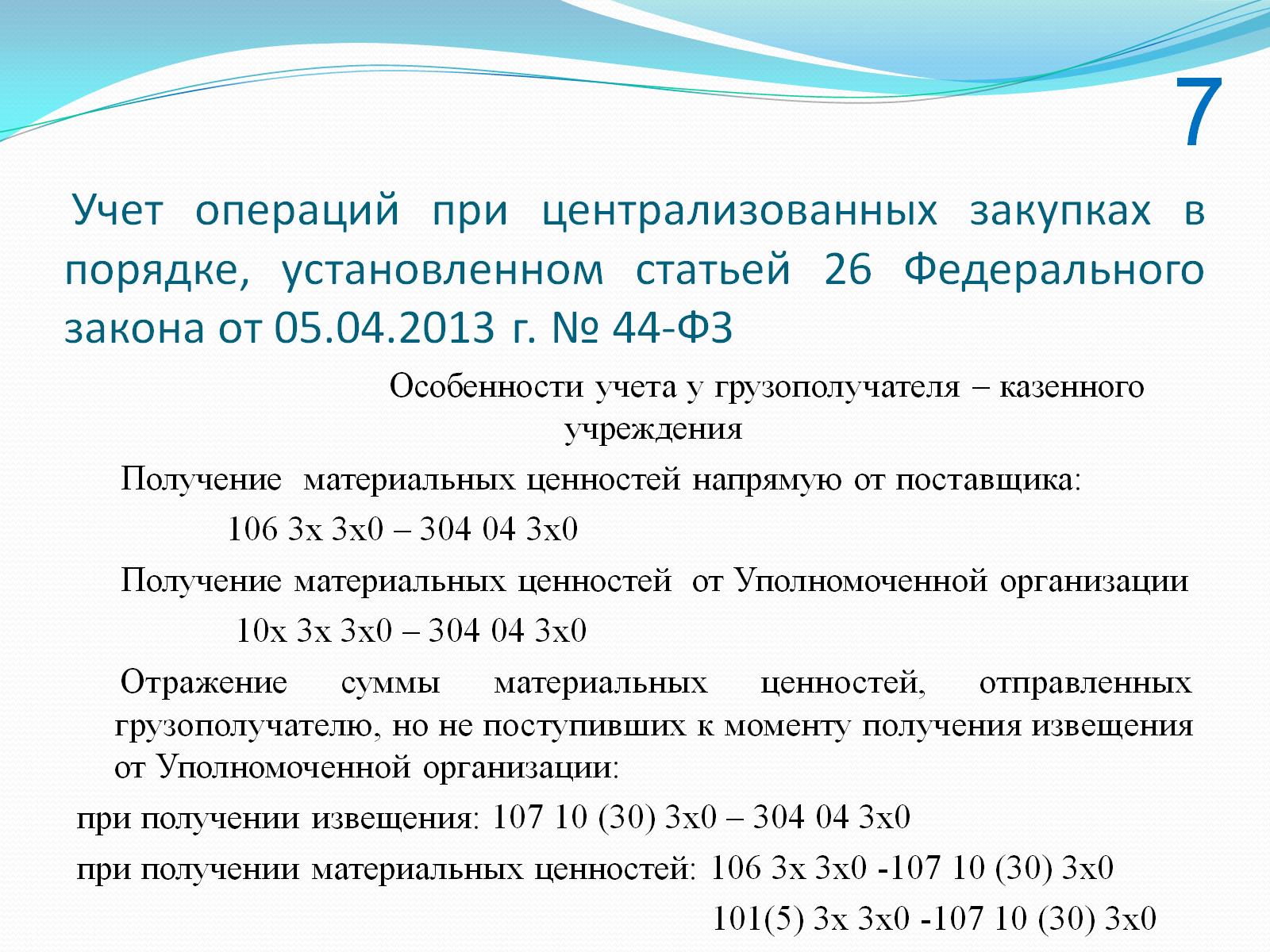 Учет операций при централизованных закупках в порядке, установленном статьей 26 Федерального закона от 05.04.2013 г. № 44-ФЗ
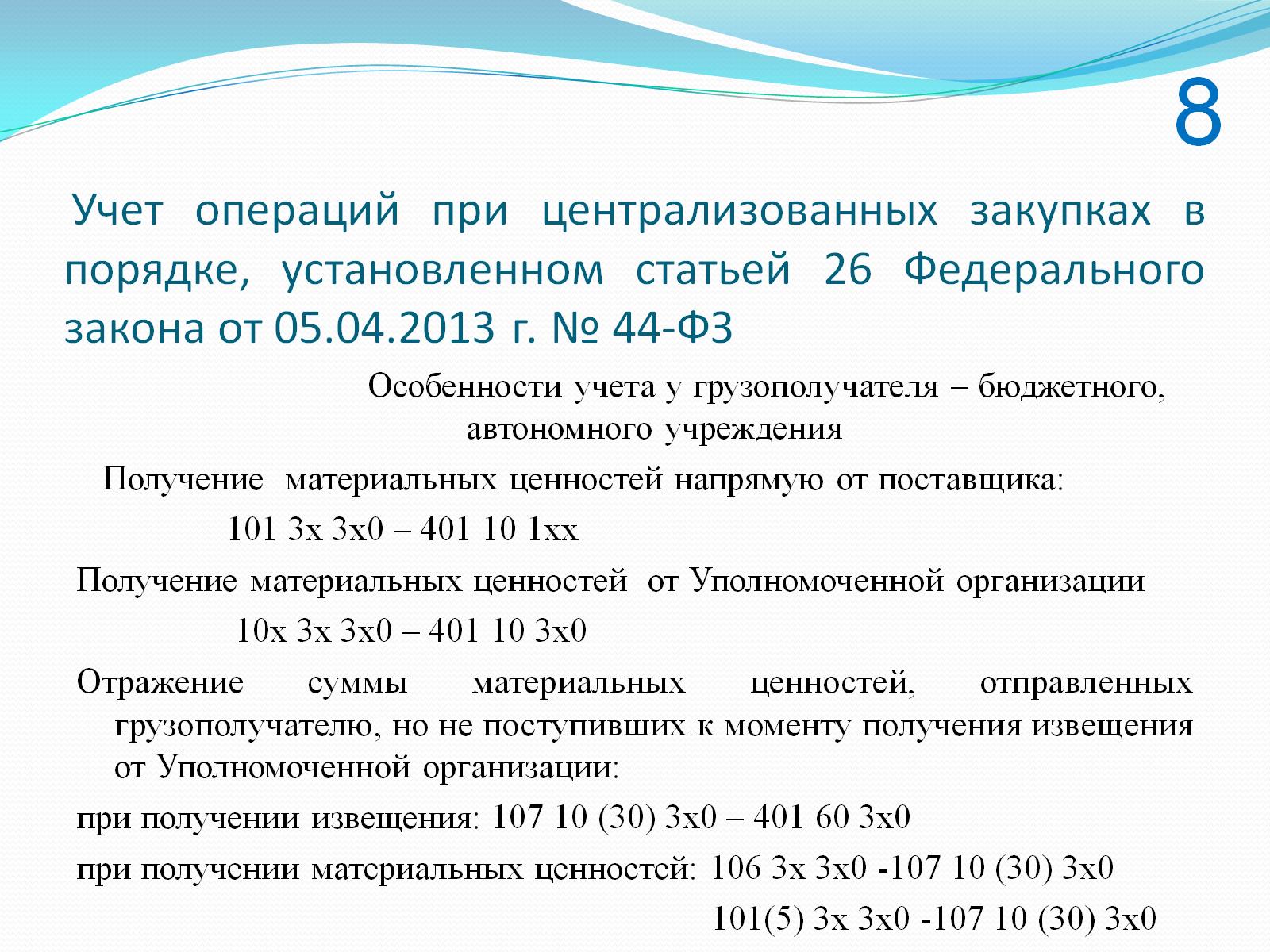 Учет операций при централизованных закупках в порядке, установленном статьей 26 Федерального закона от 05.04.2013 г. № 44-ФЗ
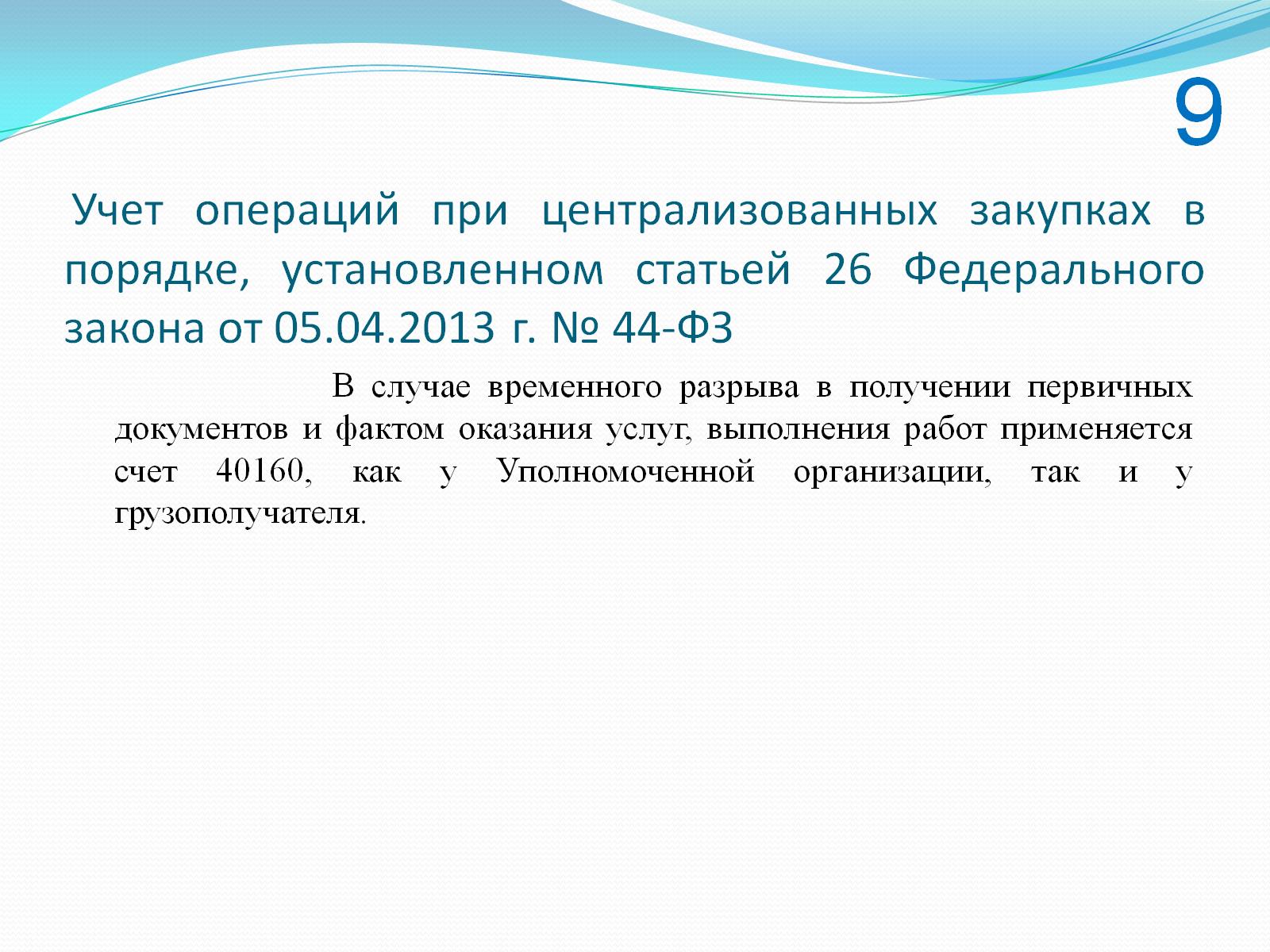 Учет операций при централизованных закупках в порядке, установленном статьей 26 Федерального закона от 05.04.2013 г. № 44-ФЗ
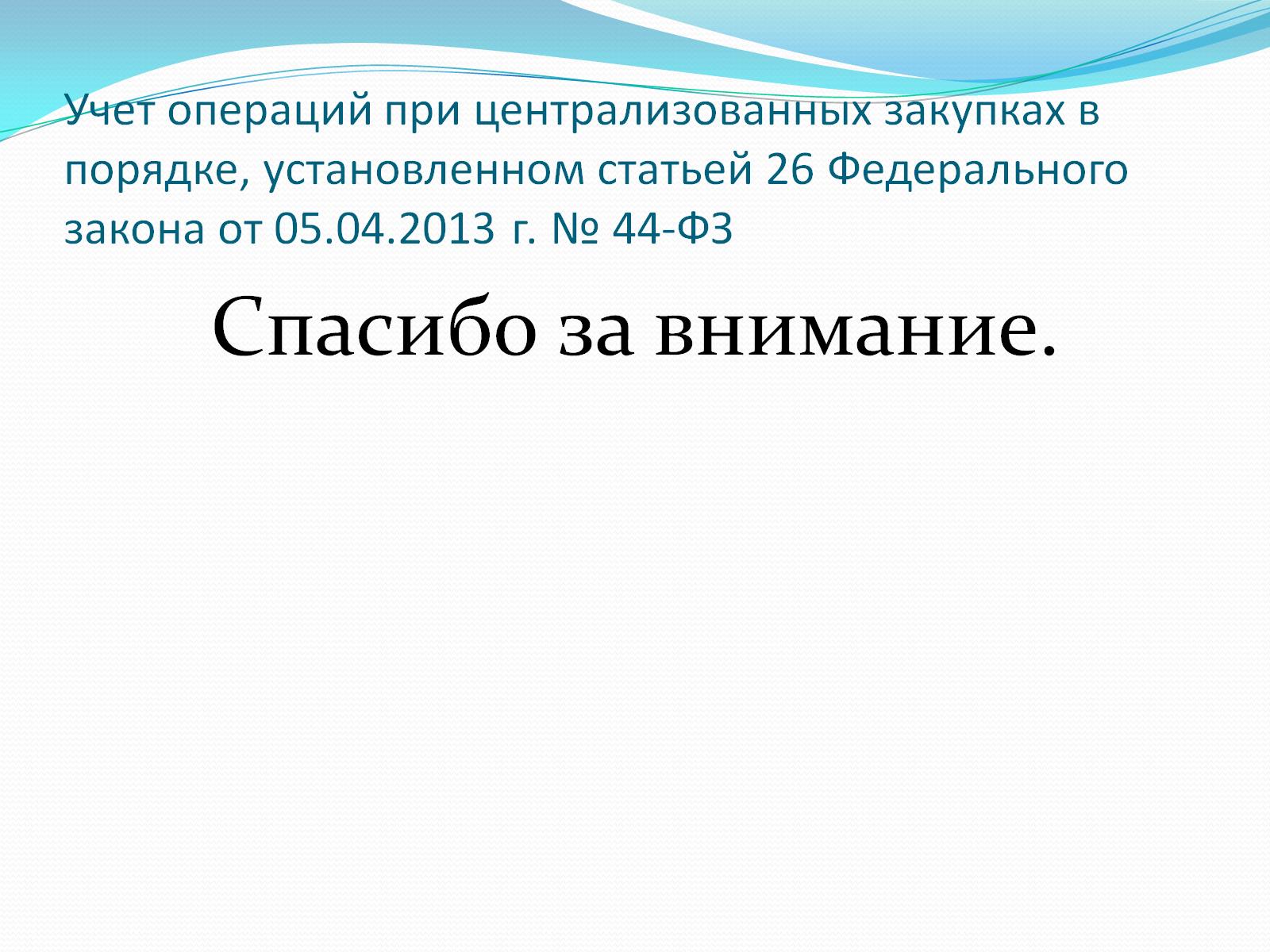 Учет операций при централизованных закупках в порядке, установленном статьей 26 Федерального закона от 05.04.2013 г. № 44-ФЗ